A Family of Believers:Called and Sent by Jesus
Waiting in Joyful Hope
Note: We plan to display this slide 15 minutes before the scheduled start of the gathering. 
Using the chat, please tell us your family name and your family’s favorite holiday treat. 
Please remember to have your candle and Bible, handout (or a piece of paper), and something to write with ready when we begin!
Let’s touch base as we begin…
We asked some households to make short videos showing themselves getting ready for Faith Formation. We then put them together to make one video, about three minutes in length. We play it about three minutes before the gathering begins. 
Note: John Roberto urges parishes to think in “seasons” of about three months this year. We decided to use the same video for September, October, and November and hope to change it up in December
After the video, we have a little music and a slide to signal that it’s time to begin.
Opening sketch and music
Welcome!
Please keep your cameras on, if possible. We want to see you!
Please keep your mic muted unless invited to unmute.
Please use the chat function to ask questions or comment. A member of the team will respond.
We suggest you use speaker view, so you can clearly see who is talking when a team member is on live. 
Reminder: Take 5 offers an opportunity to discuss within your household – or journal if you are watching alone.
When on Zoom….
We show a slide show of photos of parish life.
What’s Happening at the Parish?
Fr. Tim or a member of the team previews the topic of our gathering and shares how it fits into the focus for the whole year.
SettingtheContext
As we transition from consideration of the epistles to the gospels, St. Paul returns one more time to remind us of our hope….
St. Paul Returns
Every family has a unique story.
Take some time to talk about your family’s story… when did it begin? What special events do you remember and celebrate?
Use the timeline on your December activity sheet, or a plain piece of paper, to create a timeline of your family’s story.

(See the opening activity in the script for a fuller explanation of this)
Take 5
We took a short video of one of our families preparing their prayer space and then beginning prayer together. It is available in the videos section of the Virtual Family of Believers website, or you can have one of your families make a video. 
John Roberto urges parishes to think in “seasons” of about three months this year. We have a different video this month than the one we used for the first three gatherings – this video shows three generations of a family preparing for prayer together.
CalltoPrayer
The story of Zechariah, father of John the Baptist (Luke 1:5-25)
Opening Prayer
Canticle of Zechariah (Luke 5:67-80)

Response: 
Let us praise the Lord, the God of Israel!
OpeningPrayer
With some works of art, we will consider the experiences of Mary and of Zachariah, as they heard about their children and waited for those children to be born. We will  explore their fears and hesitations, as well as their hopes and dreams, and so we will also reflect upon our own.
Waiting in Hope
Using the December activity sheet, we will fill in Bible events on a timeline at the bottom…


See the script for a fuller explanation of this activity.
Closing Activity
While many things are different this year what is one thing your family has great hope for?  
What is something you are willing to wait on?  
What is a hope for the future your family is holding to this year?

Share your hope with your parish community so we can share in each other's hope. 
As a household make a family ornament and bring it to Mass next weekend and add it to our hope tree, or submit it virtually. 

This activity is explained in greater detail in the script.
ParishConnection
We will explain the website for families who are new this month,  remind households to engage with the website, and highlight some areas for them.
Kitchen Table Faith
Announcements
God of the living,in whose image we have been formed,open our minds and hearts to Jesus your Son.
May our households be built on a foundation of faithand our lives be shaped by your living Word.
May our words and deedsannounce your faithful love to all the world.
We ask this through Christ our Lord. Amen. 
Leader: Go in the Peace of Christ. 
All: Thanks be to God!

Note: We are using this as the closing prayer every month this year. We sent it in prayer card form to the families before the first gathering, in case they wanted to print it out. We will always have it on a slide for them as well.
Closing Prayer
Thank you for joining us for Faith Formation L!VE!
Join us next month for “Holy Families, Imperfect Families” 
 Visit Kitchen Table Faith
Send in your Parish Connection
Thank you!
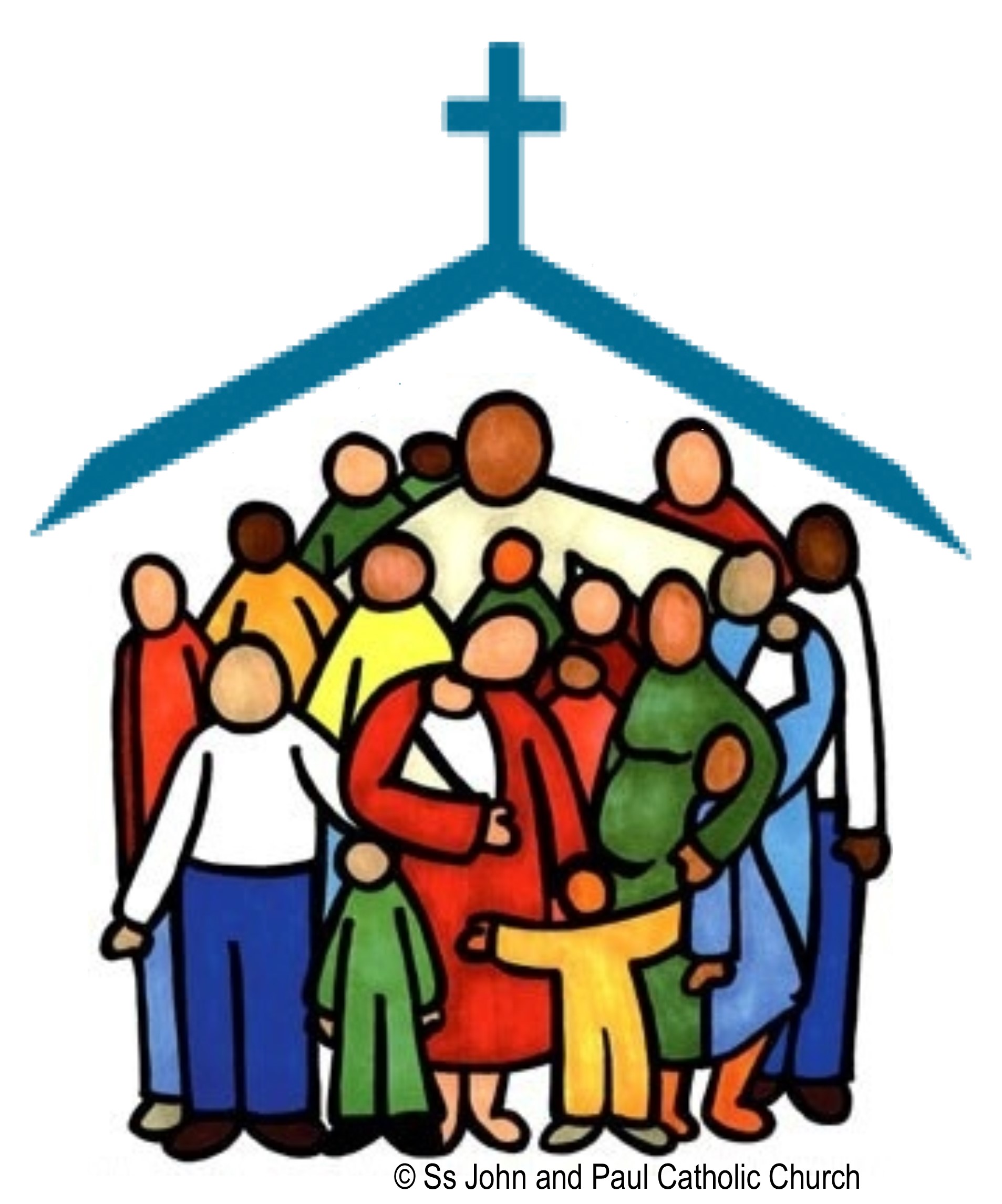 After the official gatherings ends, we to stay on for a few minutes to let people unmute their mics and say “hello” to each other, etc.
Check-in